Navigating Hart-Scott-Rodino Act Filing Requirements (2024)
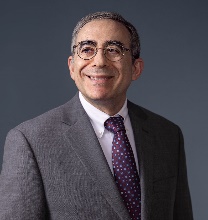 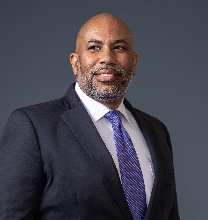 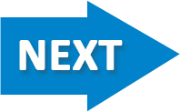 Oral Pottinger
opottinger@mayerbrown.com
(202) 263-3218
Scott P. Perlman
sperlman@mayerbrown.com
(202) 263-3201
Introduction
This guide was developed to help companies understand the basics of the HSR process. 
To advance through the guide, answer the question on the screen by clicking on the appropriate hyperlinked object or by clicking the “Next” button at the bottom.
To return to this initial screen at any point, click the “Start Over” button at the bottom.
This resource is for general informational purposes only.  It should not be construed as legal advice, nor should it be used as a substitute for legal counsel.  
If you need additional information or have questions regarding the HSR filing process, contact Scott Perlman (sperlman@mayerbrown.com; 202-263-3201), or Oral Pottinger (opottinger@mayerbrown.com; 202-263-3218).
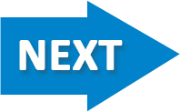 HSR Overview
Generally, a transaction is reportable if the size-of-the-transaction test is met:
Is the value of what’s being acquired greater than $478M? If yes, the deal is reportable unless an exemption applies. 
If not, and the value of what’s being acquired is greater than $119.5M but less than $478M, then the size-of-the-persons test also must be met for the deal to be reportable.
Size-of-the-persons test:  One party must have $23.9M in net sales or total assets; and another party must have $239M in net sales or total assets. 
If the value of what’s being acquired is less than $ 119.5M, then an HSR filing is not required. 
A transaction can involve the acquisition of: (a) voting securities (the right to vote for the board of directors of an issuer); (b) assets; (c) non-corporate interests (LLC or LLP units); or (d) a combination thereof.
Even if a transaction meets the HSR thresholds, one or more HSR exemptions may apply (explained in more detail in this presentation). 
If a transaction is reportable, a filing must be submitted to each of the FTC/DOJ, and the parties must abide by a 30-day statutory waiting period before they can close.  The waiting period can be terminated early under certain circumstances.
What does your transaction involve?
Acquisition of Voting Securities
Acquisition of Assets
Acquisition of Non-Corporate Interests (LLCs, LLPs, etc.)
Acquisition of Non-Corporate Interests (LLCs, LLPs, etc.)
Formation of a Corporation
Valuing Voting Securities
A deal involving the acquisition of voting securities reportable if the size-of-the-transaction test is met. For these kinds of deals, the size-of-the-transaction test is based on: (1) the value of the voting securities that are being acquired; PLUS (2) the value of any voting securities already held. 
Answer these questions to determine if the size-of-the-transaction test in this kind of deal:
Are the Voting Securities Publicly Traded?
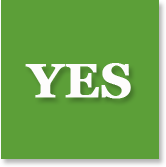 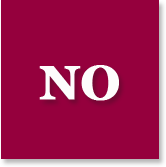 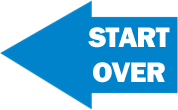 Valuing Voting Securities
Has the Price Been Set by Agreement?
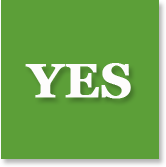 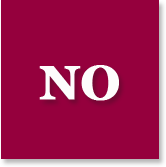 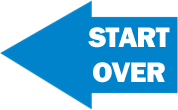 Valuing Voting Securities
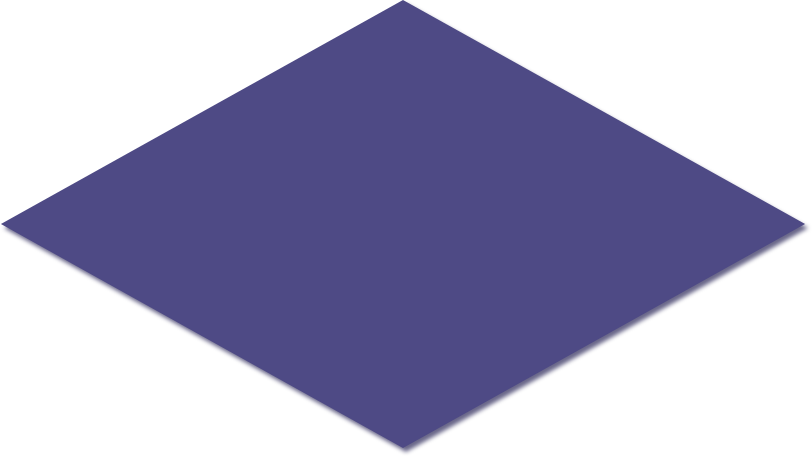 The Value is the Greater of the Market Price or the Agreed Upon Price
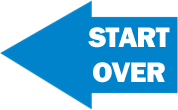 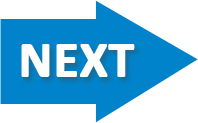 Valuing Voting Securities
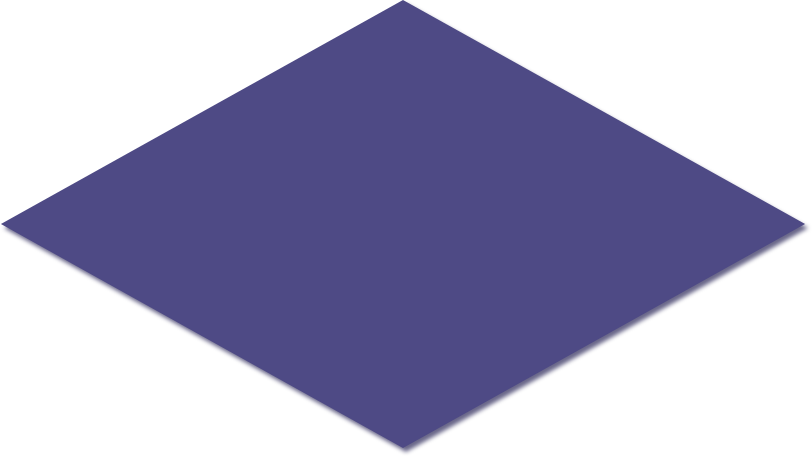 The Value is the Market Price
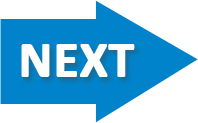 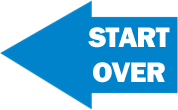 Valuing Voting Securities
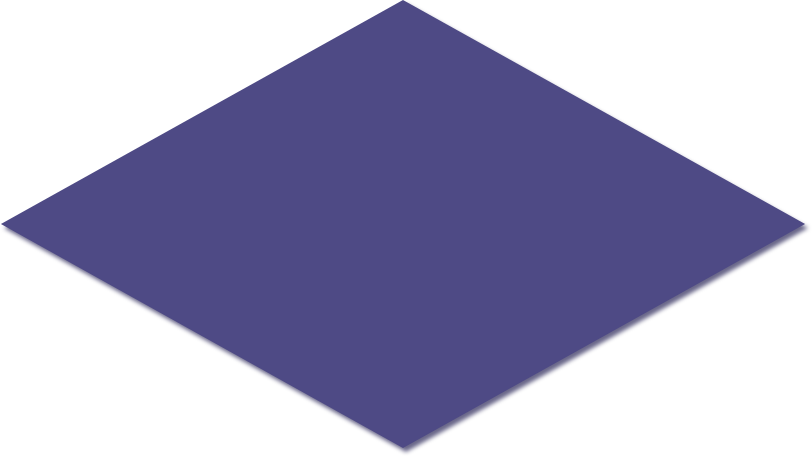 The Value is the Agreed Upon Price
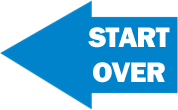 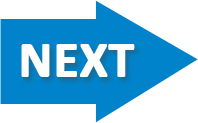 Valuing Voting Securities
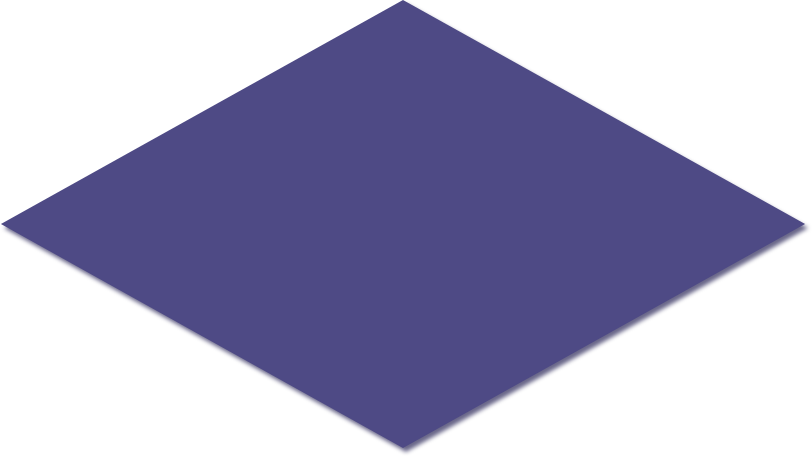 The Value is the Fair Market Value of the Voting Securities
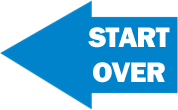 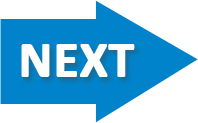 Is an HSR Filing Required?
Add the value of any voting securities already held to the value of the voting securities being acquired (CALCULATION HELP)
Total Value Exceeds $478 Million?
Total Value Is Less Than or Equal to 
$478 Million and More Than $119.5 Million?
Total Value Is $ 119.5 Million or Less?
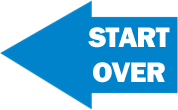 Calculating the Value of Voting Securities Already Held
To calculate the value of voting securities already held, first determine if the voting securities are publicly traded. 
Publicly traded voting securities that were held prior to the current transaction are valued at the publicly traded market price.
Non-publicly traded voting securities that were held prior to the current transaction are valued at fair market value.
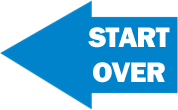 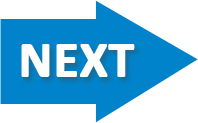 Is an HSR Filing Required?
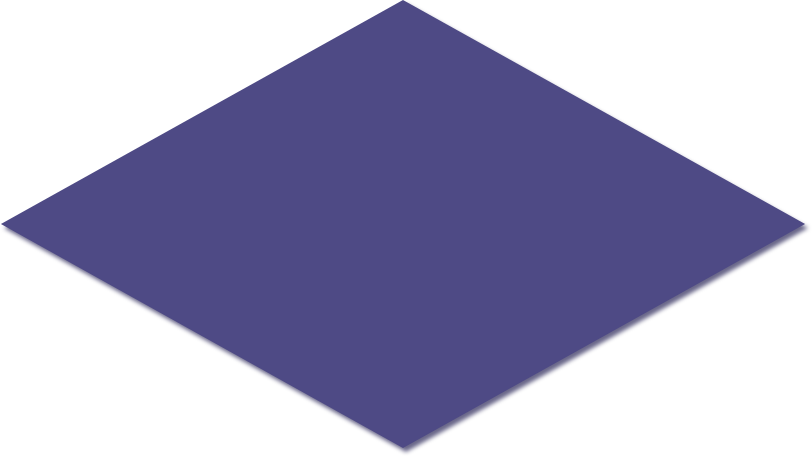 An HSR Filing Is Required Unless an Exemption Applies
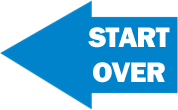 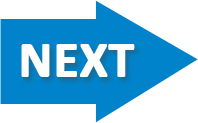 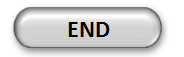 Is an HSR Filing Required?
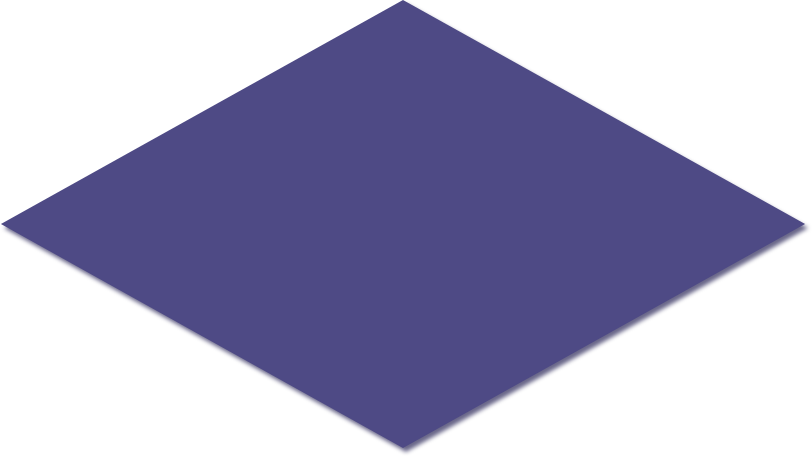 An HSR Filing Is Required If the  Size-of-the-Persons Test Is Met
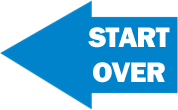 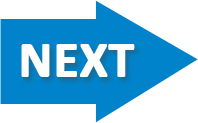 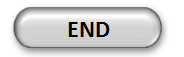 Is an HSR Filing Required?
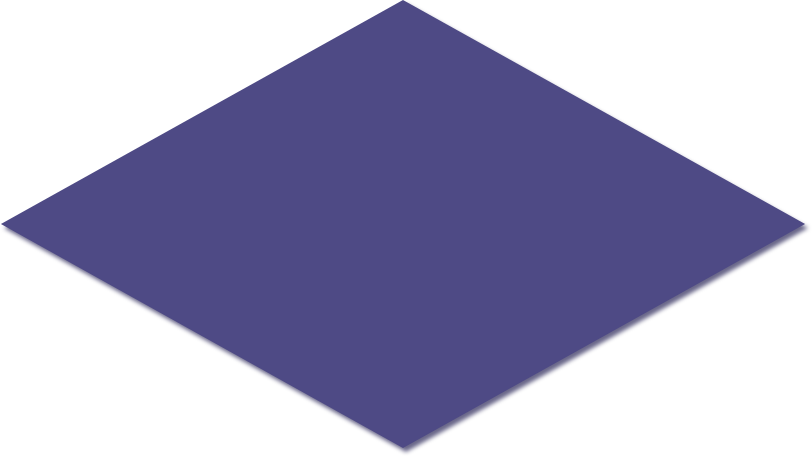 No HSR Filing Is Required
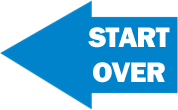 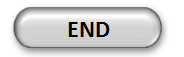 Valuing Assets
If your transaction involves the acquisition of assets, the first step is to determine if the size-of-the-transaction test is met.  This test is based on: (1) the value of the assets that will be acquired; PLUS (2) the value of any assets acquired from the same company within the last 180 days.
Answer these questions to determine whether the acquisition of assets could be reportable under HSR.
Is the Acquisition Price Set by Agreement?
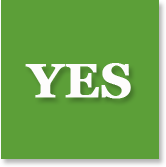 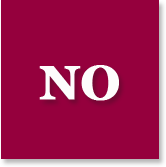 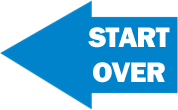 Valuing Assets
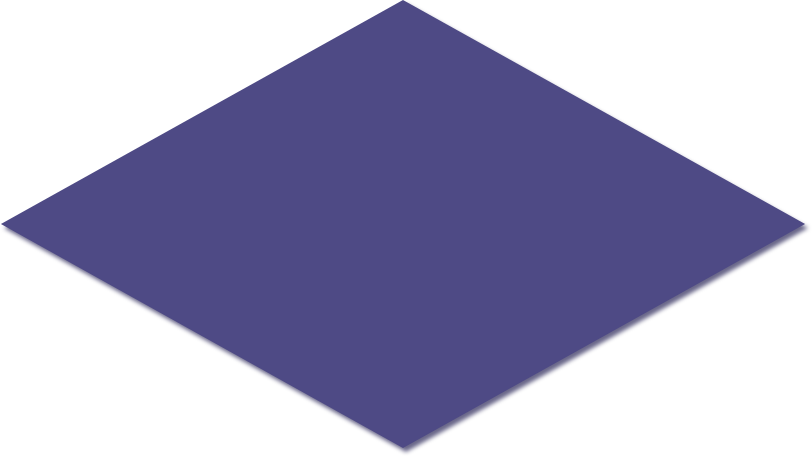 The Value Is the Greater of the Acquisition Price or the Fair Market Value of the Assets
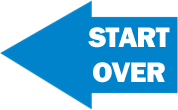 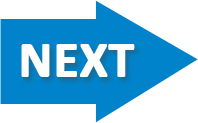 Valuing Assets
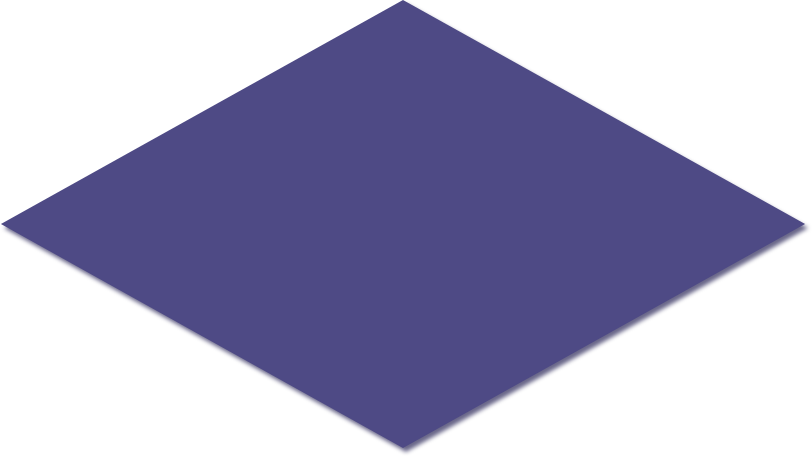 If the Acquisition Price Isn’t Set by the Agreement, or if Acquisition Price Is Uncertain (e.g., because Future Payments Are Based on Performance), then the Value of the Assets Is Their Fair Market Value
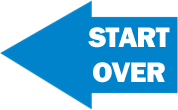 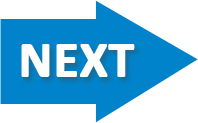 Valuing Assets
To determine the acquisition price:
Start with the consideration being paid; and
Add the value of any accrued liabilities of the Target that will be assumed by the Buyer; and
Add the value of any assets that the Buyer has acquired from the Target or for which the Buyer has entered into an LOI/agreement in principle to acquire within the last 180 days.
The fair market value must be determined in good faith by the board of directors of the Buyer or by a designee of the Buyer’s BOD; any reasonable method can be used (e.g., discounted cash flow).
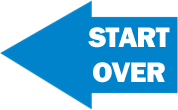 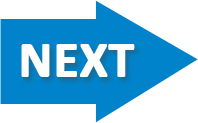 Is an HSR Filing Required?
Total Value of the Assets Exceeds $478 Million?
Total Value of the Assets Is Less Than or Equal to $478 Million and More Than $119.5 Million?
Total Value of the Assets Is $119.5 Million or Less?
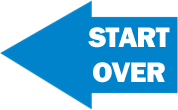 Valuing Non-Corporate Interests (LLCs, LLPs, etc.)
If your transaction involves the acquisition of non-corporate interests, the first step is to determine if the size-of-the-transaction test is met.  This test is based on: (1) the value of the non-corporate interests that will be acquired; PLUS (2) the value of any non-corporate interests already held.
Answer these questions to determine whether the acquisition of non-corporate interests could be reportable under HSR.
Will One Buyer Acquire a Controlling Interest  (50% or Greater) in the Non-Corporate Entity?
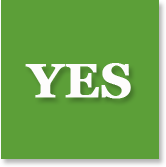 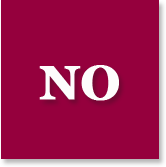 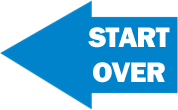 If the Buyer Will Acquire a Controlling Interest in the Non-Corporate Entity:
Does the Agreement Set the Price for the Non-Corporate Interests Being Acquired?
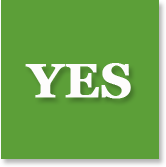 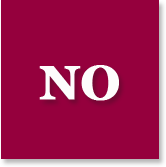 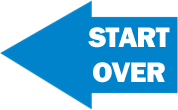 If the Buyer Will Not Acquire a Controlling Interest in the Non-Corporate Entity:
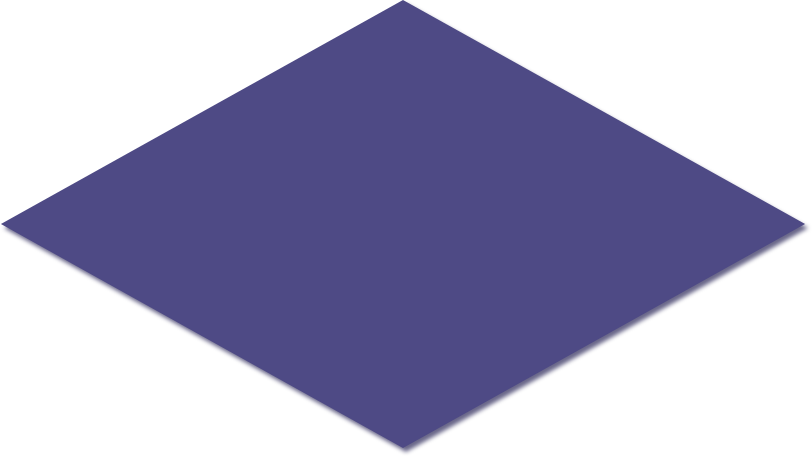 An HSR Filing Is Not Required
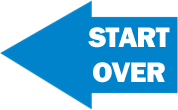 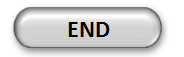 If the Agreement Sets the Price for the Non-Corporate Interests Being Acquired:
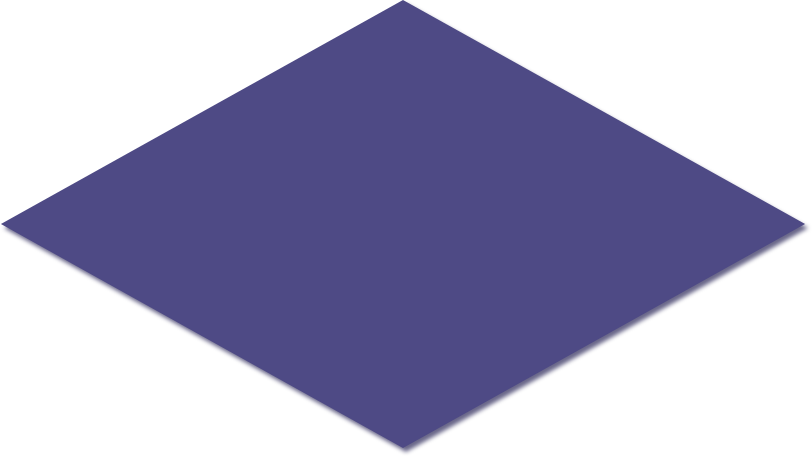 The Value Is the Agreed Upon Price
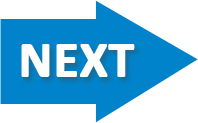 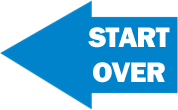 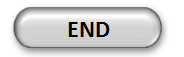 If the Agreement Does Not Set the Price for the Non-Corporate Interests Being Acquired:
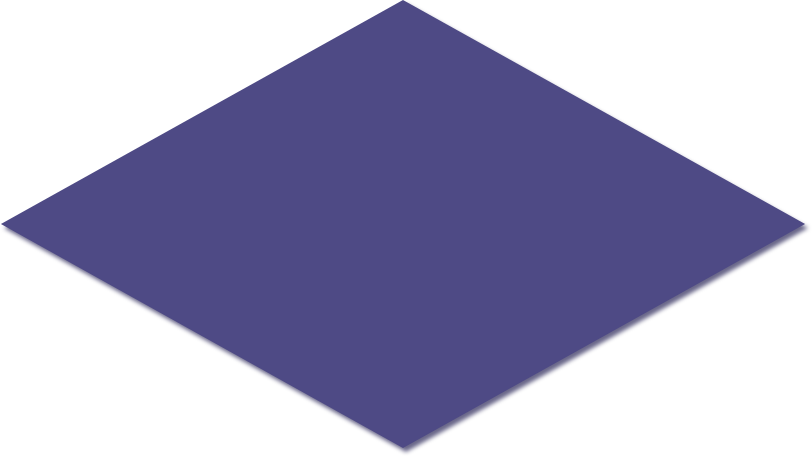 The Value Is the Fair Market Value of the Non-Corporate Interests
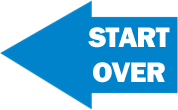 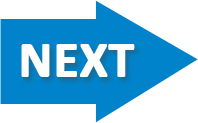 Is an HSR Filing Required?
Add the fair market value of any non-corporate interests already held by the Buyer to the value of any non-corporate interests being acquired:
Total Value Exceeds $478 Million?
Total Value Is Less Than or Equal to $478 Million and More Than $119.5 Million?
Total Value Is $119.5 Million or Less?
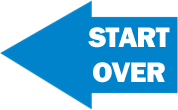 Is an HSR Filing Required?
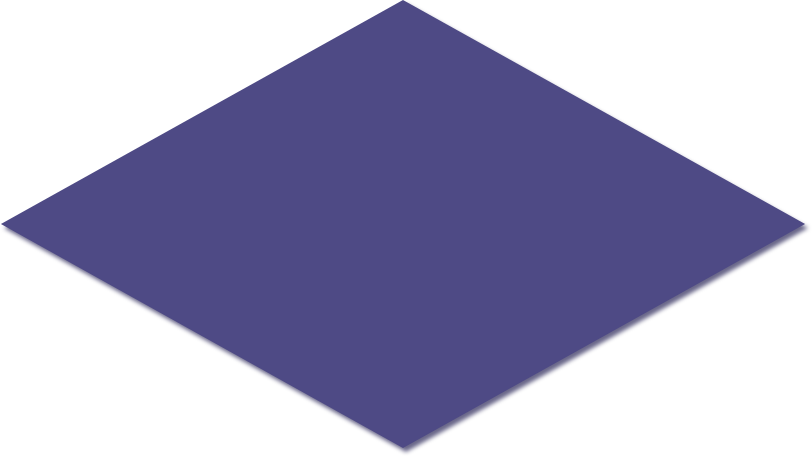 An HSR Filing Is Required Unless an Exemption Applies
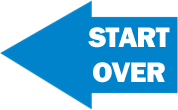 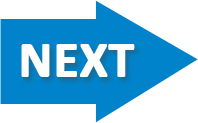 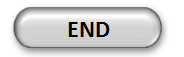 Is an HSR Filing Required?
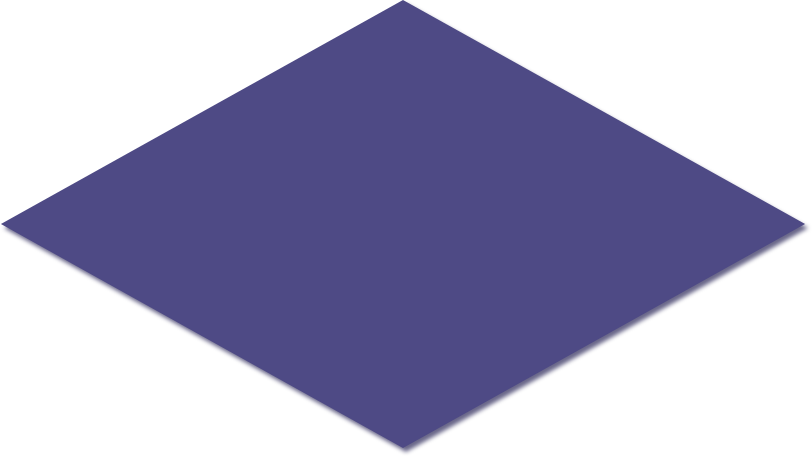 HSR Filing Is Required If the Size-of-the-Persons Test Is Met
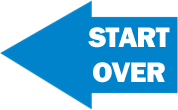 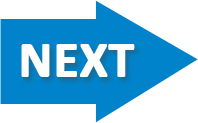 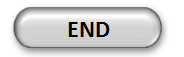 Is an HSR Filing Required?
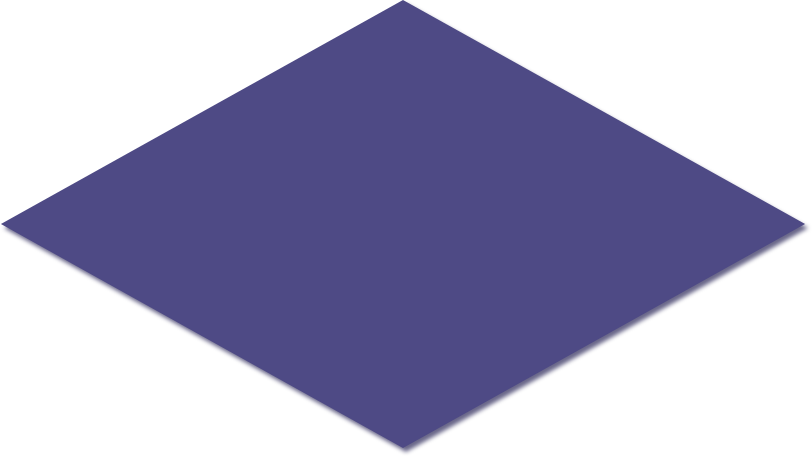 An HSR Filing Is Not Required
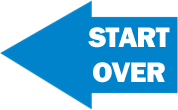 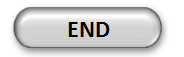 The Size-of-the-Persons Test
Based on Ultimate Parents’ Fully Consolidated Financials, Does One Party Have Total Assets or Annual Net Sales of $239 Million or More and Does Another Party Have Total Assets or Annual Net Sales of $23.9 Million or More?
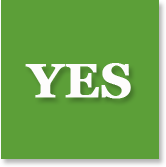 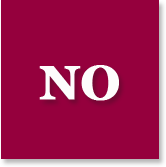 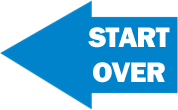 Is the Size-of-the-Persons Test Met?
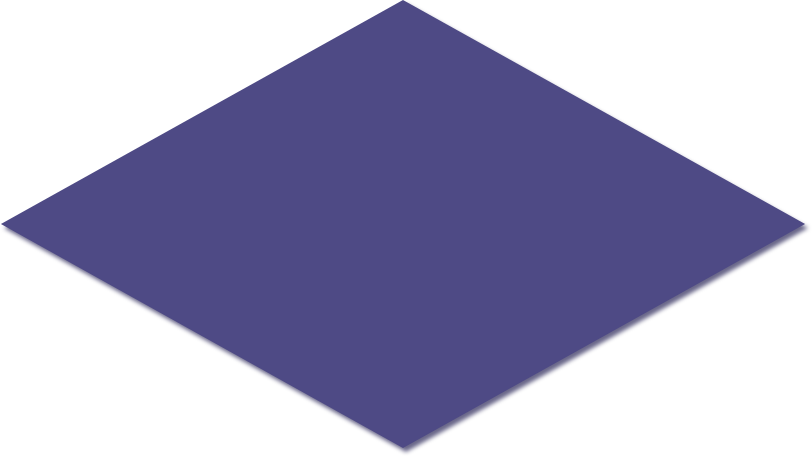 The Size-of-the-Persons TestIs Met, and an HSR Filing Is Required Unless an Exemption Applies
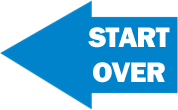 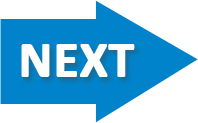 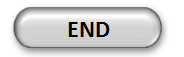 The Size-of-the-Persons Test
Is the Acquired Person Engaged in Manufacturing?
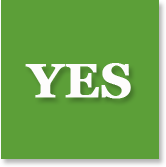 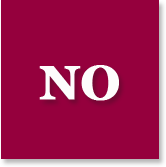 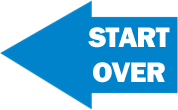 Is the Size-of-the-Persons Test Met?
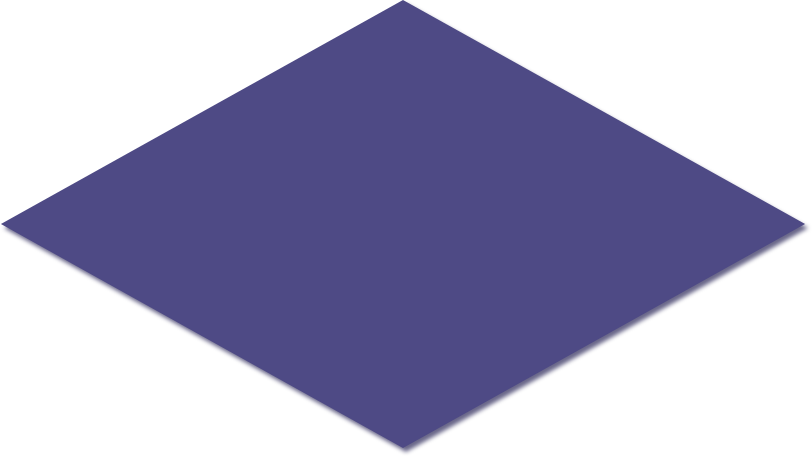 The Size-of-the-Persons Test Is Met, and an HSR Filing Is Required Unless an Exemption Applies
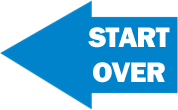 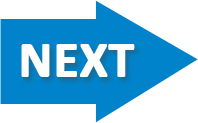 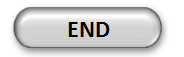 Is the Size-of-the-Persons Test Met?
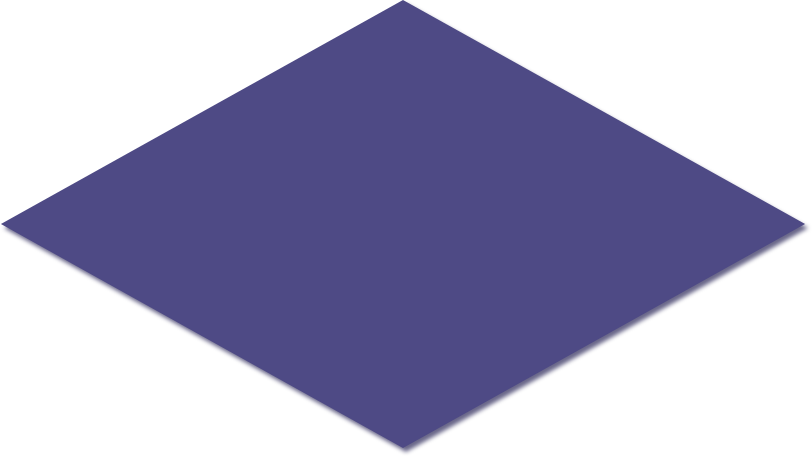 The Size-of-the-Persons Test Is Not Met; An HSR Filing Is Not Required
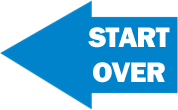 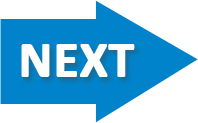 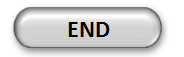 If the Acquired Person Is Engaged in Manufacturing
Based on Ultimate Parents’ Fully Consolidated Financials, Does the Target Have Total Assets or Annual Net Sales of $23.9 Million or More and Does the Buyer Have Total Assets or Annual Net Sales of $239 Million or More?
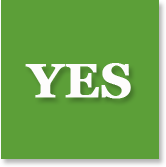 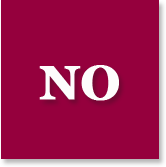 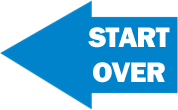 If the Acquired Person Is Not Engaged in Manufacturing
Based on Ultimate Parents’ Fully Consolidated Financials, Does the Target Have Total Assets of $23.9 Million or More* and Does the Buyer Have Total Assets or Annual Net Sales of $239 Million or More?

* Unlike When a Target Is Engaged in Manufacturing, for This Assessment, You Only Need to Consider the Target’s Total Assets, Not Total Assets or Annual Net Sales.
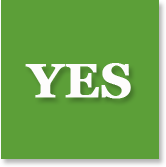 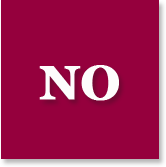 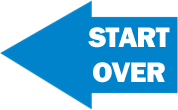 Is the Size-of-the-Persons Test Met?
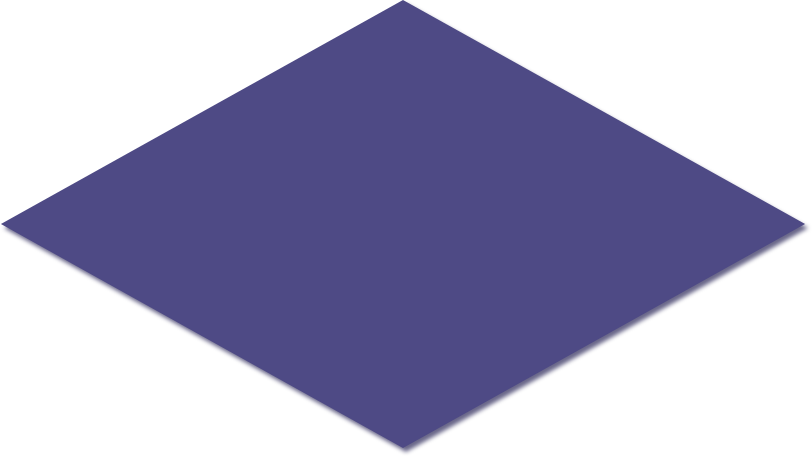 The Size-of-the-Persons Test Is Met, and an HSR Filing Is Required Unless an Exemption Applies
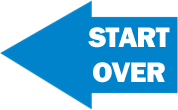 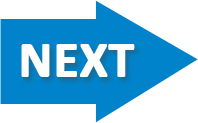 Is the Size-of-the-Persons Test Met?
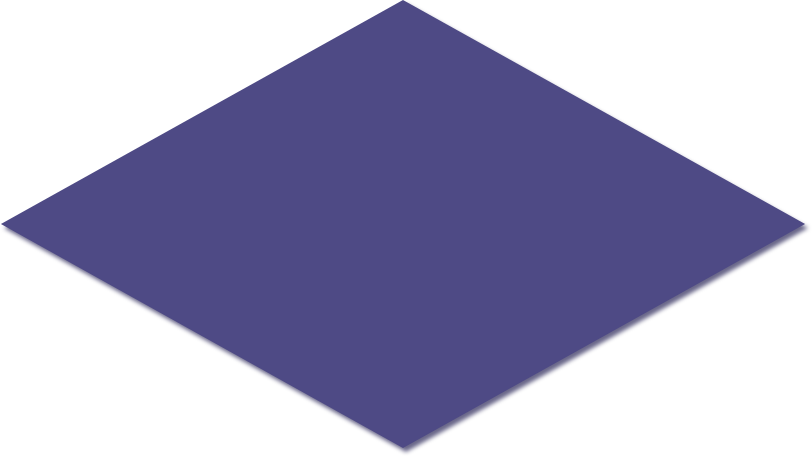 The Size-of-the-Persons Test Is Not Met; An HSR Filing Is Not Required
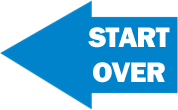 Forming Corporations: Applying the Size-of-the-Persons Test
DOES:
The Buyer Have Annual Net Sales of $23.9 Million or More;
The Newly Formed Corporation Have Total Assets of $239 Million or More (CALCULATION HELP); and
At Least One of the Other Buyers Have Annual Net Sales or Total Assets of $23.9 Million or More?
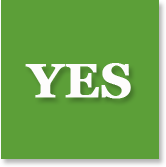 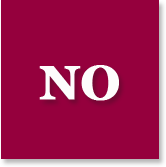 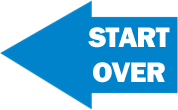 Calculating the Total Assets of the Newly Formed Corporation
To calculate the total assets of newly formed corporation, include: 
(1) All of the assets that the parties have agreed to contribute; and 
(2) Any amount of credit of the newly formed corporation that any contributing party has agreed to extend or guarantee.
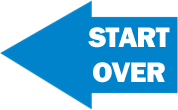 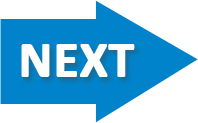 Is an HSR Filing Required?
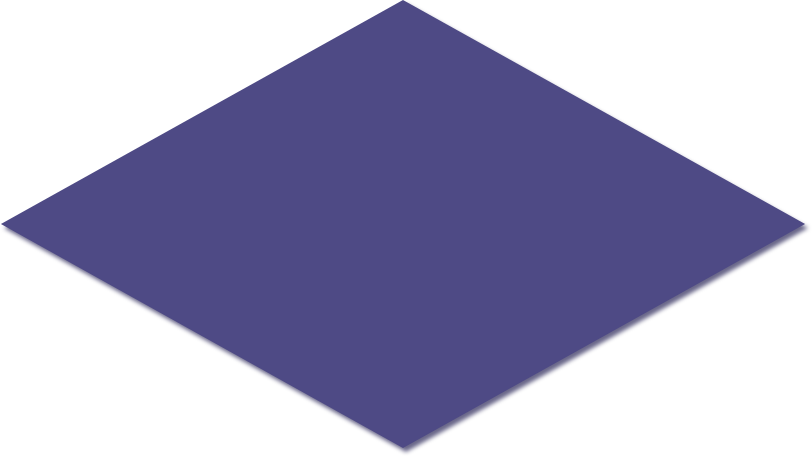 An HSR Filing Is Required Unless an Exemption Applies
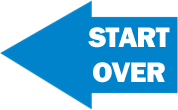 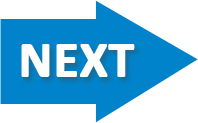 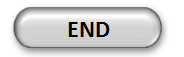 Forming Corporations: Applying the Size-of-the-Persons Test
DOES:
The Buyer Have Annual Net Sales or Total Assets of $239 Million or More;
The Newly Formed Corporation Have Total Assets of $23.9 Million or More (CALCULATION HELP); and
At Least One of the Other Buyers Have Annual Net Sales or Total Assets of $23.9 Million or More?
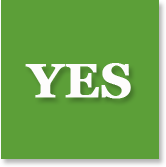 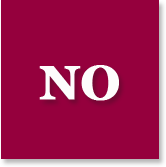 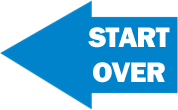 Calculating the Total Assets of the Newly Formed Corporation
To calculate the total assets of newly formed corporation, include: 
(1) All of the assets that the parties have agreed to contribute; and 
(2) Any amount of credit of the newly formed corporation that any contributing party has agreed to extend or guarantee.
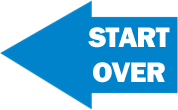 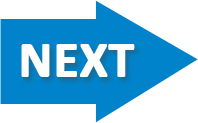 Is an HSR Filing Required?
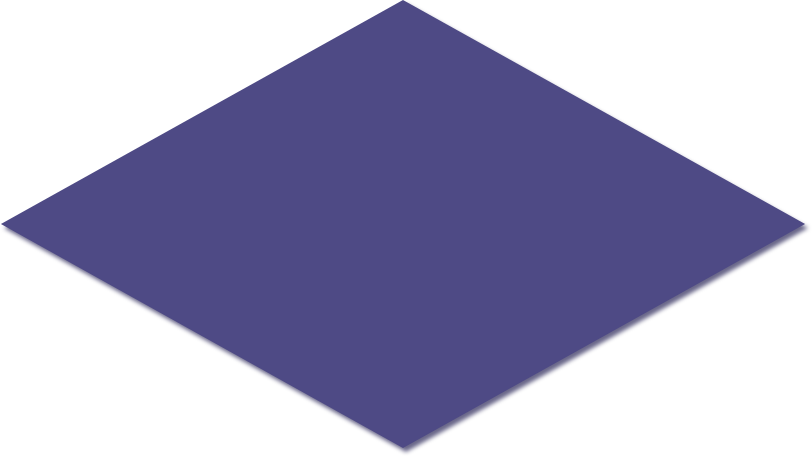 An HSR Filing Is Not Required
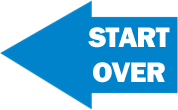 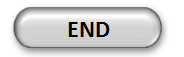 Commonly Used HSR Exemptions
§ 802.1 – Ordinary Course Exemptions
Exempts certain acquisitions made in the ordinary course of business
Covers acquisitions of new goods, current supplies, and used durable goods in certain situations (e.g., certain leased used durable goods), and acquisitions relating to certain outsourcing transactions
Does not apply if the Target is selling all the of the assets of an operating unit
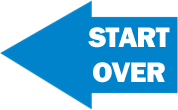 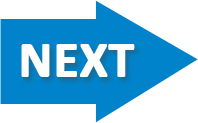 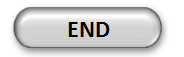 Commonly Used HSR Exemptions
§ 802.2 – Certain Acquisitions of Real Property
Exempts certain acquisitions of: 
New or Used Facilities
Unproductive Real Property
Office and Residential Property
Hotels and Motels
Does not include casinos or management companies that manage third-party properties
Recreational Land
Agricultural Property
Retail Rental Space and Warehouses
Any non-exempt assets being acquired still may be reportable if the value exceeds HSR thresholds.
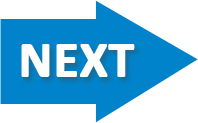 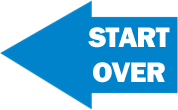 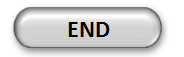 Commonly Used HSR Exemptions
§ 802.3 –  Acquisitions of Carbon-Based Mineral Reserves
Exempts acquisitions of oil reserves, natural gas, shale or tar sands, or the rights thereto, valued at $500 million or less
Also exempts acquisitions of reserves of coal, or rights thereto, valued at $200 million or less
Includes associated exploration and production assets
Any non-exempt assets being acquired still may be reportable if the value exceeds HSR thresholds
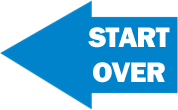 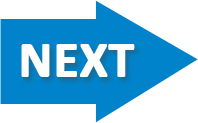 Commonly Used HSR Exemptions
§ 802.4 – Acquisition of Entities that Hold Exempt Assets
Exempts the acquisition of voting securities or controlling interests in non-corporate entities if the underlying entity only holds assets that are otherwise exempt from HSR
Any non-exempt assets being acquired still may be reportable if the value exceeds HSR thresholds.
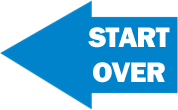 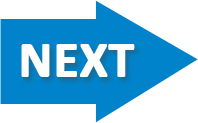 Commonly Used HSR Exemptions
§ 802.9 – Acquisitions Solely for the Purpose of Investment
Exempts passive investments in corporations, regardless of dollar amount, if the Buyer will hold 10% or less of the corporation
Does not apply if the Buyer takes actions that are inconsistent with a passive-only intent, such as: 
Nominating a candidate for the board of directors
Proposing corporate action requiring shareholder approval
Having a controlling shareholder, director, officer, or employee simultaneously serving as an officer or director of the Target 
Being a competitor of the Target 
Having stand-alone business dealings with the Target, regardless of whether such dealings are horizontal or vertical
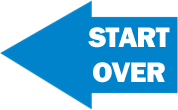 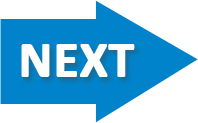 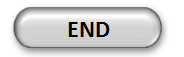 Commonly Used HSR Exemptions
§ 802.50 – Acquisition of Foreign Assets
Exempts the acquisition of assets located outside of the U.S. if:
Sales into the U.S. attributable to those assets were $119.5 million or less in the Target’s most recent fiscal year; or
Both the Buyer and Target are foreign, the aggregate sales of the Buyer and Target in or into the U.S. are less than $262.9 million in their respective most recent fiscal years, the aggregate total assets of the Buyer and the Target located in the U.S. have a fair market value of less than $262.9 million, and the transaction value does not exceed $478 million.
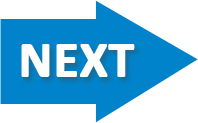 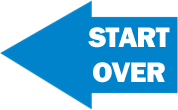 Commonly Used HSR Exemptions
§ 802.51 – Acquisitions of Voting Securities of a Foreign Corporation
Exempts acquisitions of the voting securities of a foreign corporation by a U.S. person if:
Any assets of the corporation and all of the entities it controls located in the U.S. have a fair market value of $119.5 million or less; and
The sales in or into the U.S. of the corporation and all of the entities it controls do not exceed $119.5 million in its most recent fiscal year
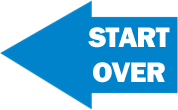 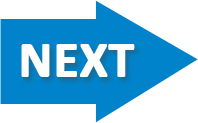 Commonly Used HSR Exemptions
§ 802.51 – Acquisitions of Voting Securities of a Foreign Corporation
Exempts acquisitions of the voting securities of a foreign corporation by a foreign Buyer if:
The Buyer does not acquire control of the corporation; or
Any assets of the corporation and all of the entities it controls located in the U.S. have a fair market value of $119.5 million or less; and the sales  in or into the U.S. of the corporation and all of the entities it controls do not exceed $119.5 million in its most recent fiscal year; or
Both the Buyer and Target are foreign, the aggregate sales of the Buyer and Target in or into the U.S. are less than $262.9 million in their respective most recent fiscal years; the aggregate total assets of the Buyer and Target located in the U.S. have a fair market value of less than $262.9 million; and the transaction value does not exceed $478 million.
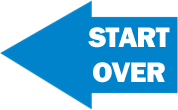 Forming the Corporation: Applying the Size-of-Transaction Test
Has the Price Been Set by the Agreement?
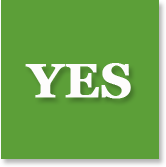 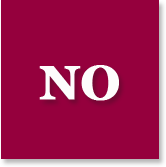 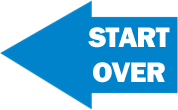 Forming the Corporation: Applying the Size-of-Transaction Test
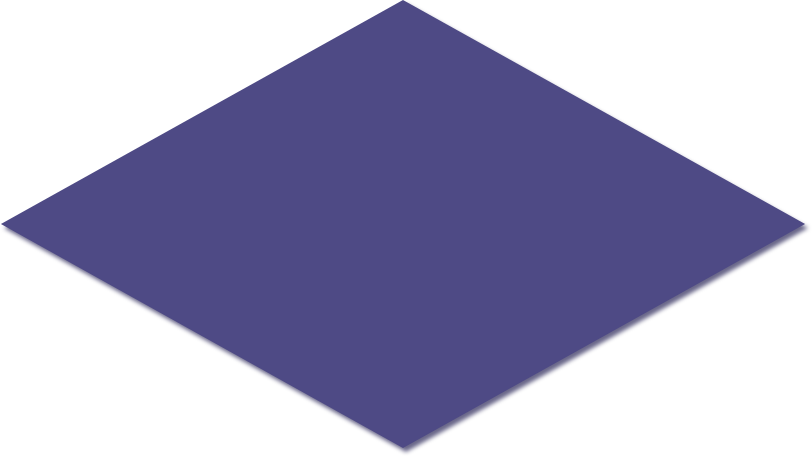 The Value Is the Agreed Upon Price
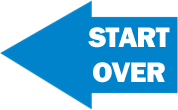 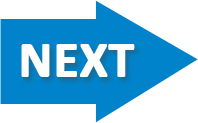 Forming the Corporation: Applying the Size-of-Transaction Test
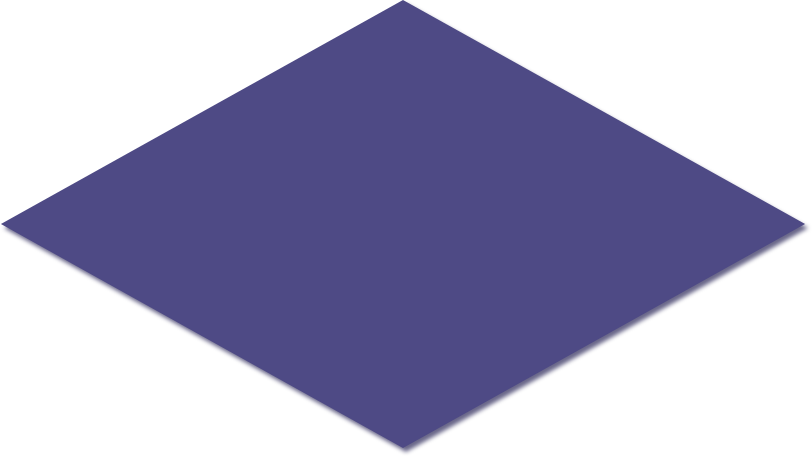 The Value Is the Fair Market Value of the Voting Securities
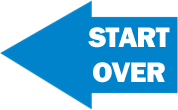 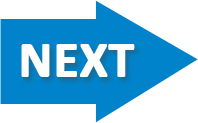 Forming the Corporation: Applying the Size of Transaction Test
FOR EACH SHAREHOLDER FORMING CORPORATION:
Does the Total Value Exceed $478 Million?
Is the Total Value Less Than or Equal to $478 Million and More Than $119.5 Million?
Is the Total Value $119.5 Million or Less?
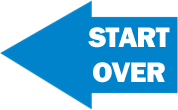 Forming the Corporation:Is an HSR Filing Required?
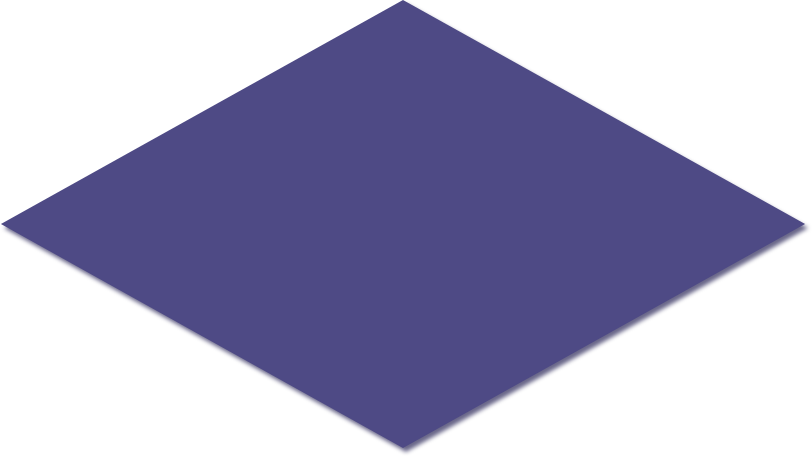 An HSR Filing Is Required Unless an Exemption Applies
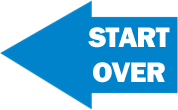 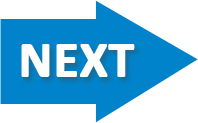 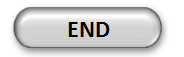 Forming the Corporation: Is an HSR Filing Required?
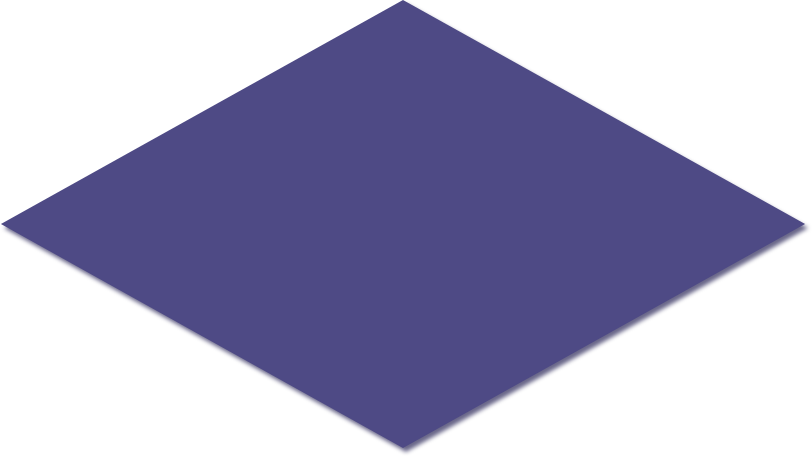 An HSR Filing Is Required If the Size-of-the-Persons Test Is Met
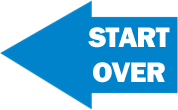 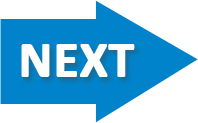 Forming the Corporation:Is an HSR Filing Required?
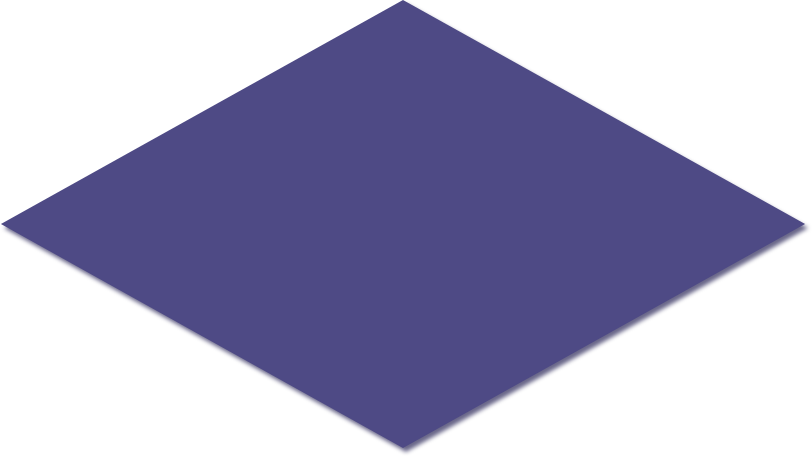 An HSR Filing Is Not Required
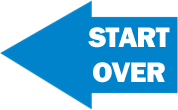 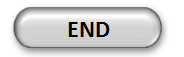 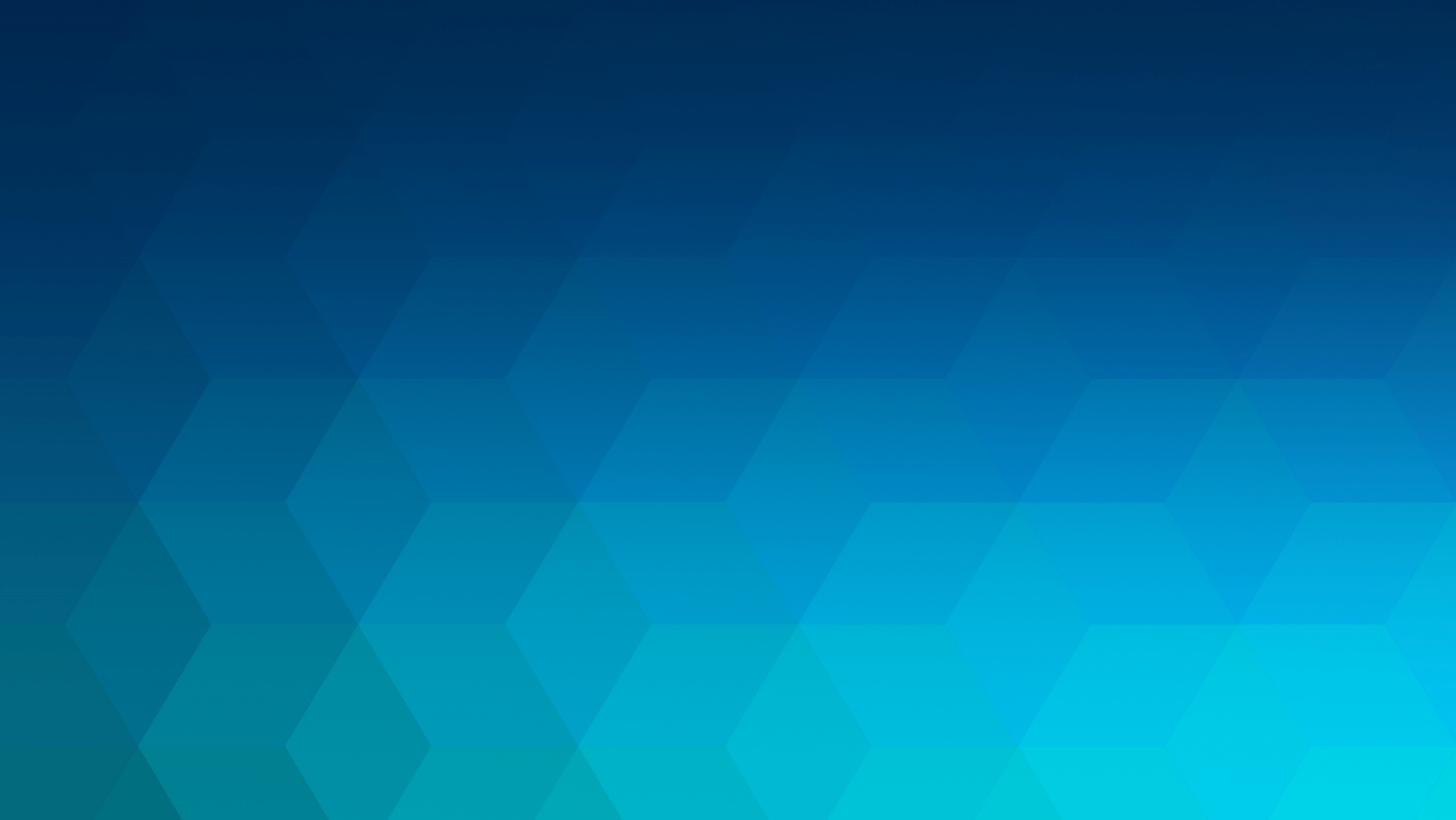 Check Back with Us for Updated Hart-Scott-Rodino Thresholds in February 2025
Contacts:
Scott Perlman
sperlman@mayerbrown.com
(202) 263-3201
Oral Pottinger
opottinger@mayerbrown.com
(202) 263-3218
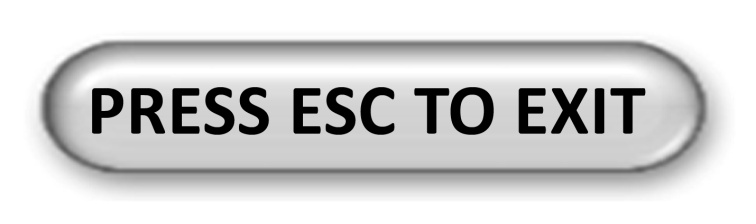